Are we ready to think about HBV elimination in Armenia?
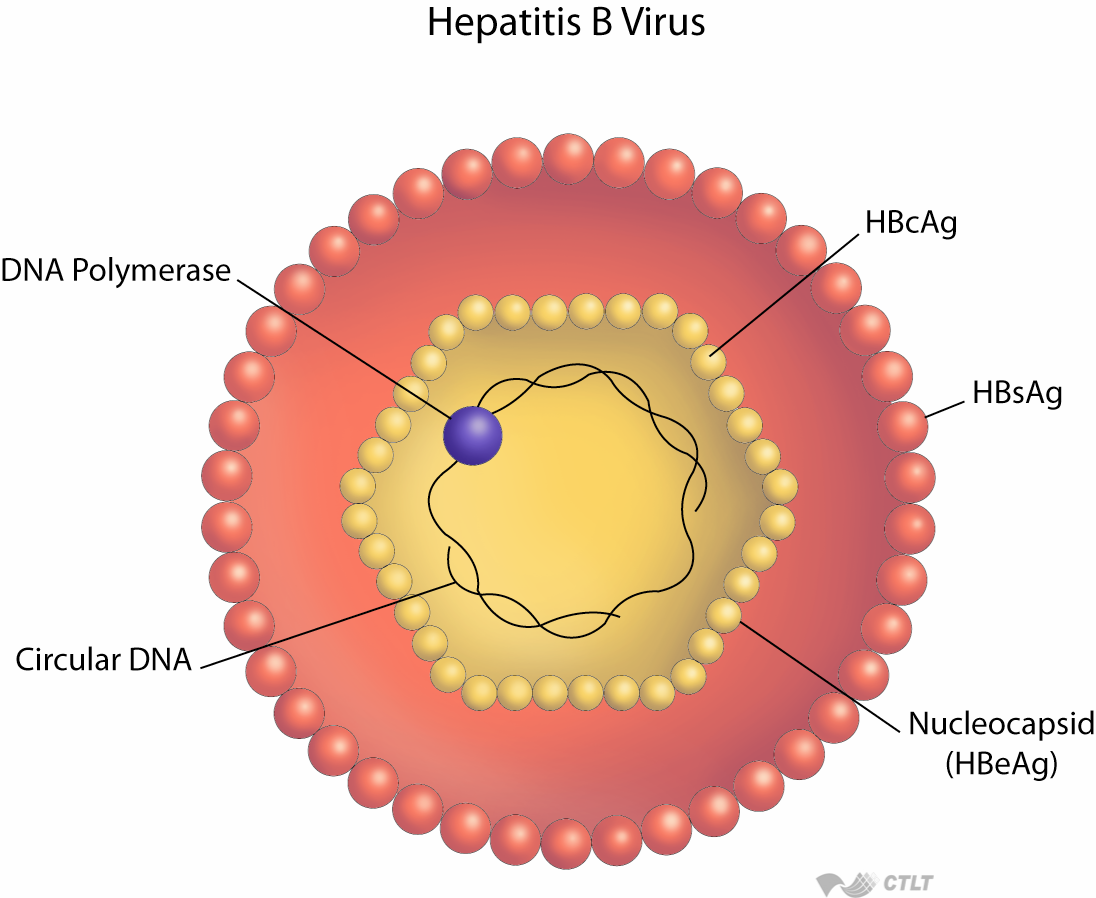 The 2nd Transcaucasus Symposium on HBV Infection 
Tbilisi  -  2019
Lilit Avetisyan, MD, PhD
Deputy Director-General of NCDC, MoH, Armenia
Dynamics for morbidity of acute viral hepatitis B
Hepatitis B
Structure of Causes of Acute Viral Hepatitis B ,2018.
Cases of acute viral hepatitis B according to sex in 2018
Hepatitis B Preventive Vaccination Process:
Hepatitis B vaccination was introduced in 1999.


High rates of hepatitis B vaccination: 95% -98%

 
2016:Inclusion of hepatitis B vaccination among risk groups in the National Vaccination Schedule
VHB incidence and vaccination coverage
1990-2015 (6 months)
Introduction of VHB vaccination
90 cases
Source: NSS, Immunization data, 1990-2015 (6 months)
VHB Incidence
VHB Incidence / 0-14 children
VHB Coverage
Preventive measures for HB
Immunization
Surveillance
Epidemiological studies for each case 
Early detection of hepatitis among risk groups
Medical staff training
Medical waste safe management
Periodic medical examination of medical staff
Implementation of disinfection and sterilization standard in medical centers and beauty salons
Public awareness
Tools for HBV elimination
Diagnosis
Prevention
HBV
Access to
Treatment
HBV Cure
Nagayam, Lancet Glob Health 2016
Program for Viral Hepatitis Prevention and Control for          2019-2023
Order N1387-L dated May 27, 2019 of the Minister of Health

Purpose: To reduce morbidity and mortality in chronic hepatitis B and C by 2030, as a target to eliminate a public health threat.

Challenges:
Collaboration with all stakeholders 
Early detection
Effective treatment
Prevention at all levels 
Public awareness on risks
Strategic directions
Strategic directions
Strategic directions
Program financing
Anticipated result
80% or more coverage of hepatitis B vaccinaton among risk groups, including health care workers
 ≥95 coverage vaccination rate among newborns up to 15 days of age
 ≥95% coverage hepatitis B vaccination rate among children under 1 year of age
For the prevention of infection’s vertical transmission from hepatitis B-infected mothers, 90% of pregnant women are involved in hepatitis B screening
Anticipated result 1.
Provision of hepatitis B elimination measures
 10% decrease in mortality of extrahepatic hepatitis 
 50% of people living with and tested for viral hepatitis B are aware of their illness
 75% coverage of those diagnosed with viral hepatitis B in the treatment process  in accordance with accepted standard
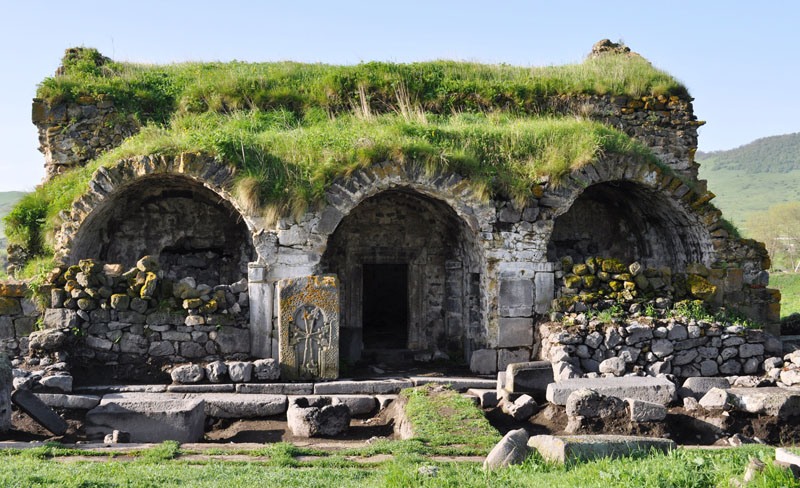 Thank you!